DOES SOMEONE ELSE’S DRINKING BOTHER YOU?
Greenville/Winterville Al-Anon Family Group  
Gratitude Dinner 

Saturday, October 5th, 2024
1:30 pm to 4:30 pm
Covenant Church
1396 Firetower Rd, Rm B102
Winterville, NC  28590
Speakers from AA, Al-Anon, Alateen share their experience, strength &
hope about this Family Disease

Homemade Chili & Beverages are provided
Raffles and Auction
Great Fellowship
1:30 pm-2:00 pm Meet & Greet
2:30 pm Food & Speakers Begin
Bring a Side or Dessert to Share
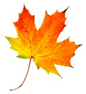 AL-ANON IS FOR YOU!
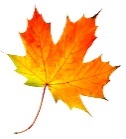 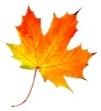 Do you feel that individuals and society in general are taking advantage of you?
Do you have trouble with intimate relationships?
Do you confuse pity with love, as you did with the problem drinker?
Do you attract and/or seek people who tend to be compulsive and/or abusive?
Do you cling to relations because you are afraid of being alone?
Do you often mistrust your own feelings and the feelings expressed by others?
Do you find it difficult to identify and express your emotions?
Do you think someone’s drinking may have affected you?

     1-888-4AL-Anon
     For Event Info: 252-341-0492 
     or 203-895-4426
Do you constantly seek approval and affirmation?
Do you fail to recognize your accomplishments?
Do you fear criticism?
Do you overextend yourself?
Have you had problems with your own compulsive behavior?
Do you have a need for perfection?
Are you uneasy when your life is going smoothly, continually anticipating problems?
Do you feel more alive in the midst of a crisis?
Do you still feel responsible for others, as you did for the problem drinker in your life?
Do you care for others easily, yet find it difficult to care  for yourself?
Do you isolate yourself from other people?
Do you respond with fear to authority figures and angry people?
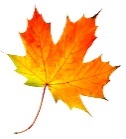 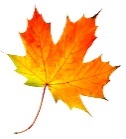 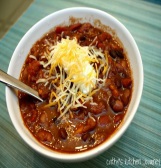 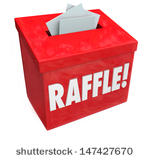 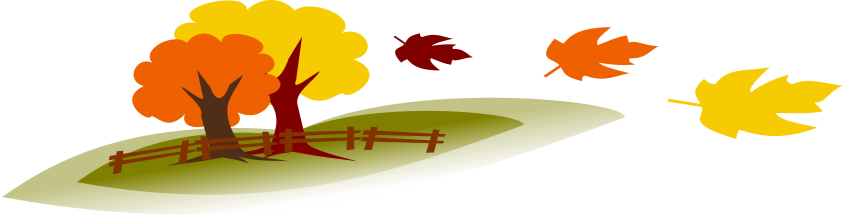